The Intelligent Observatory

SAAO, SARAO (NRF)

Stephen Potter
SAAO, UJ
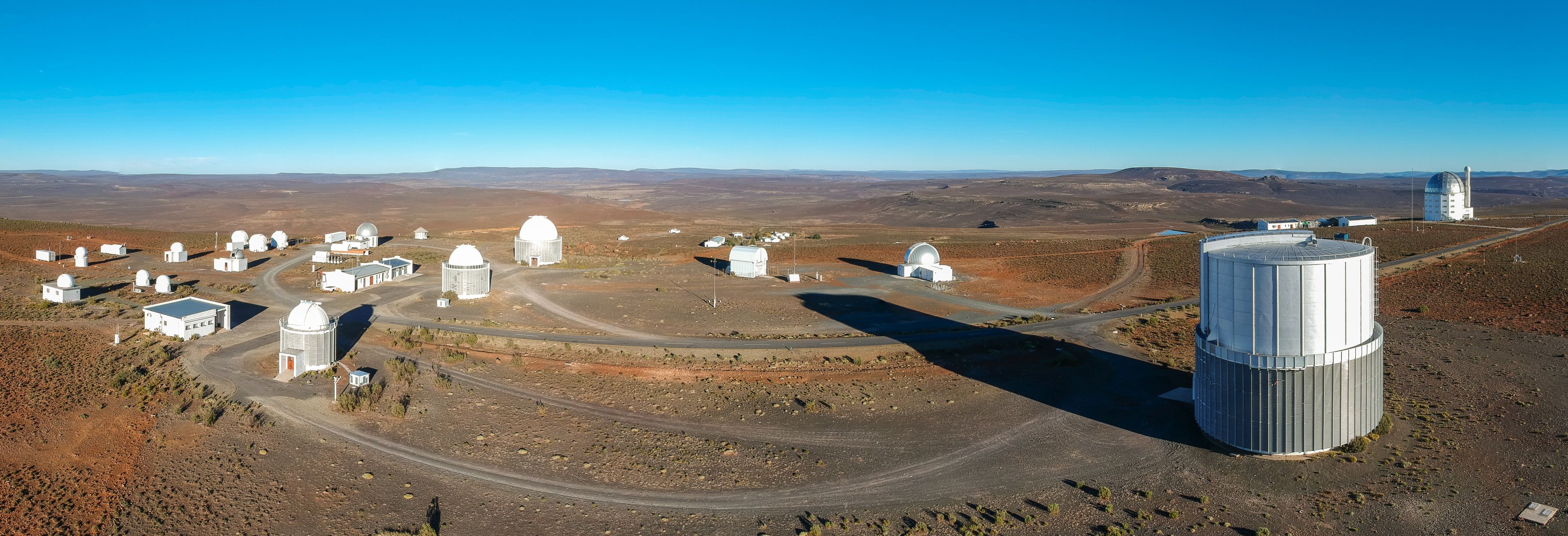 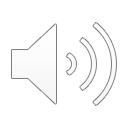 The Intelligent Observatory

What is multi-messenger Astronomy
SAAO’s story during the GW170817 Event
IO Vision Why, What, How
Telescopes
Data
IO Vision: current status
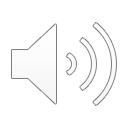 GW170817: South African follow-up
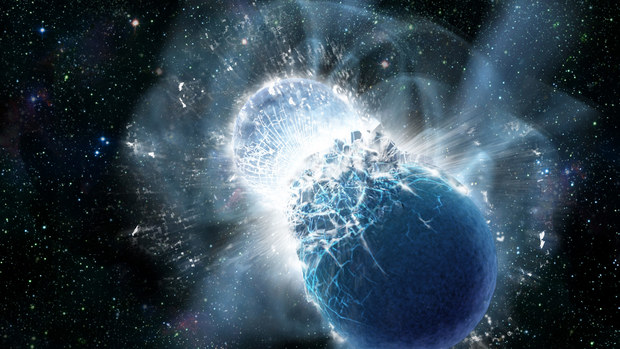 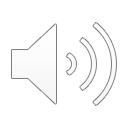 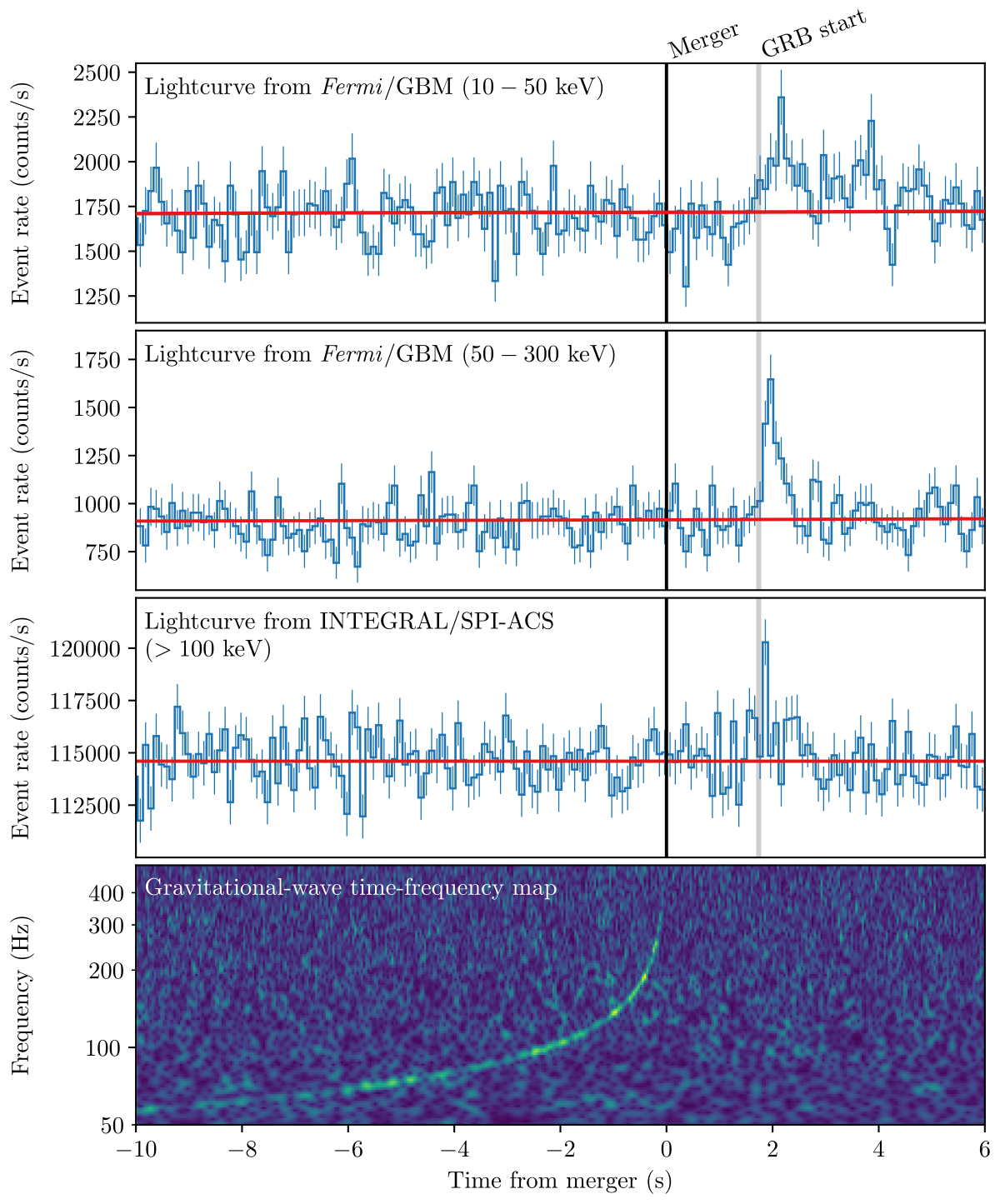 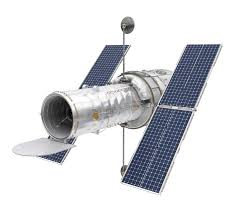 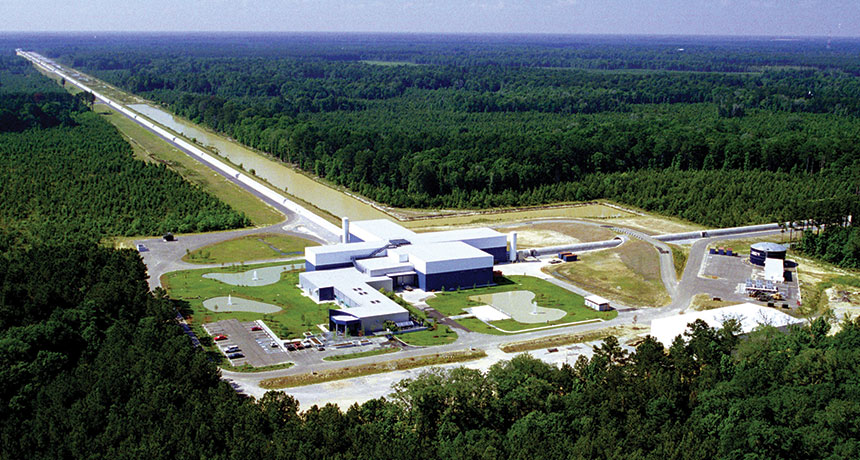 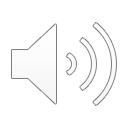 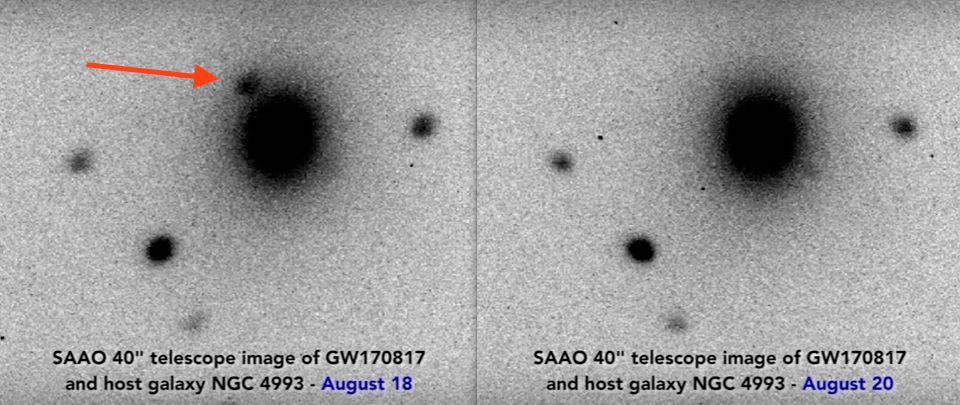 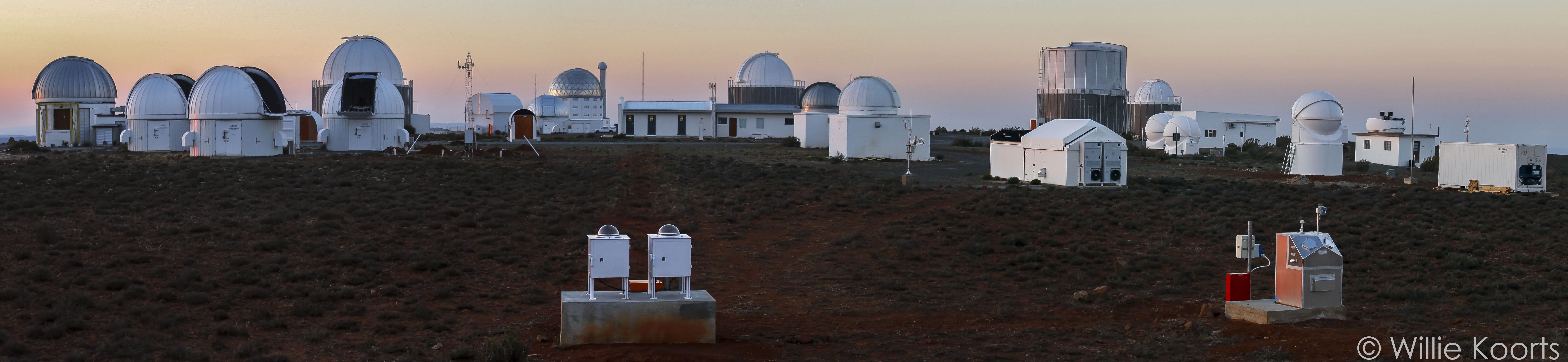 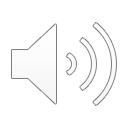 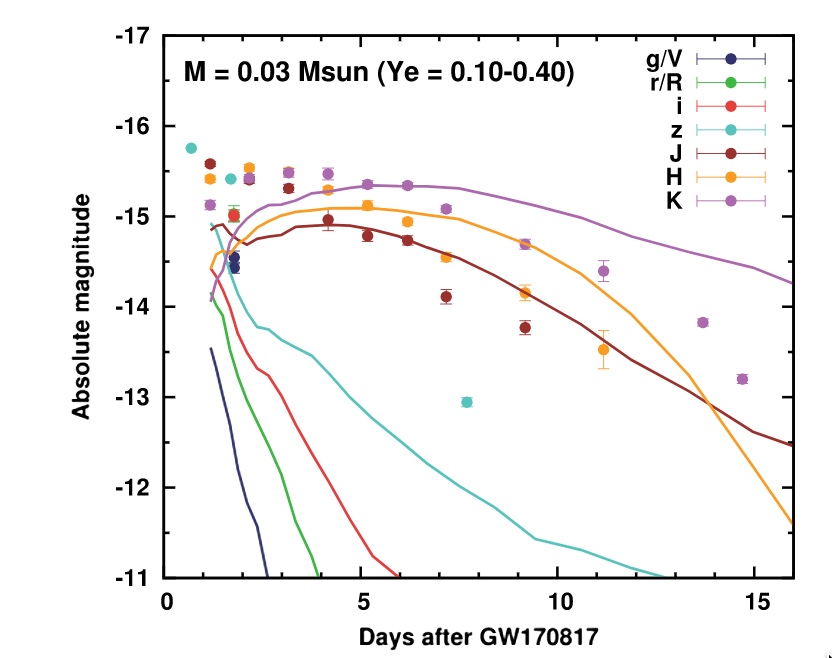 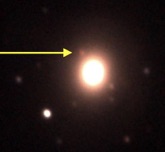 SAAO IRSF (JHK)
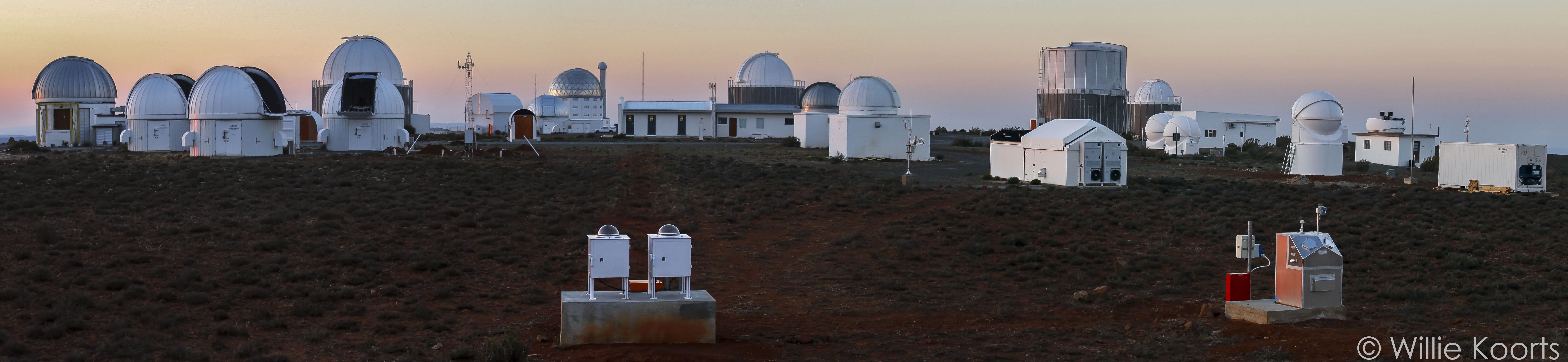 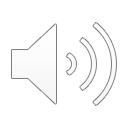 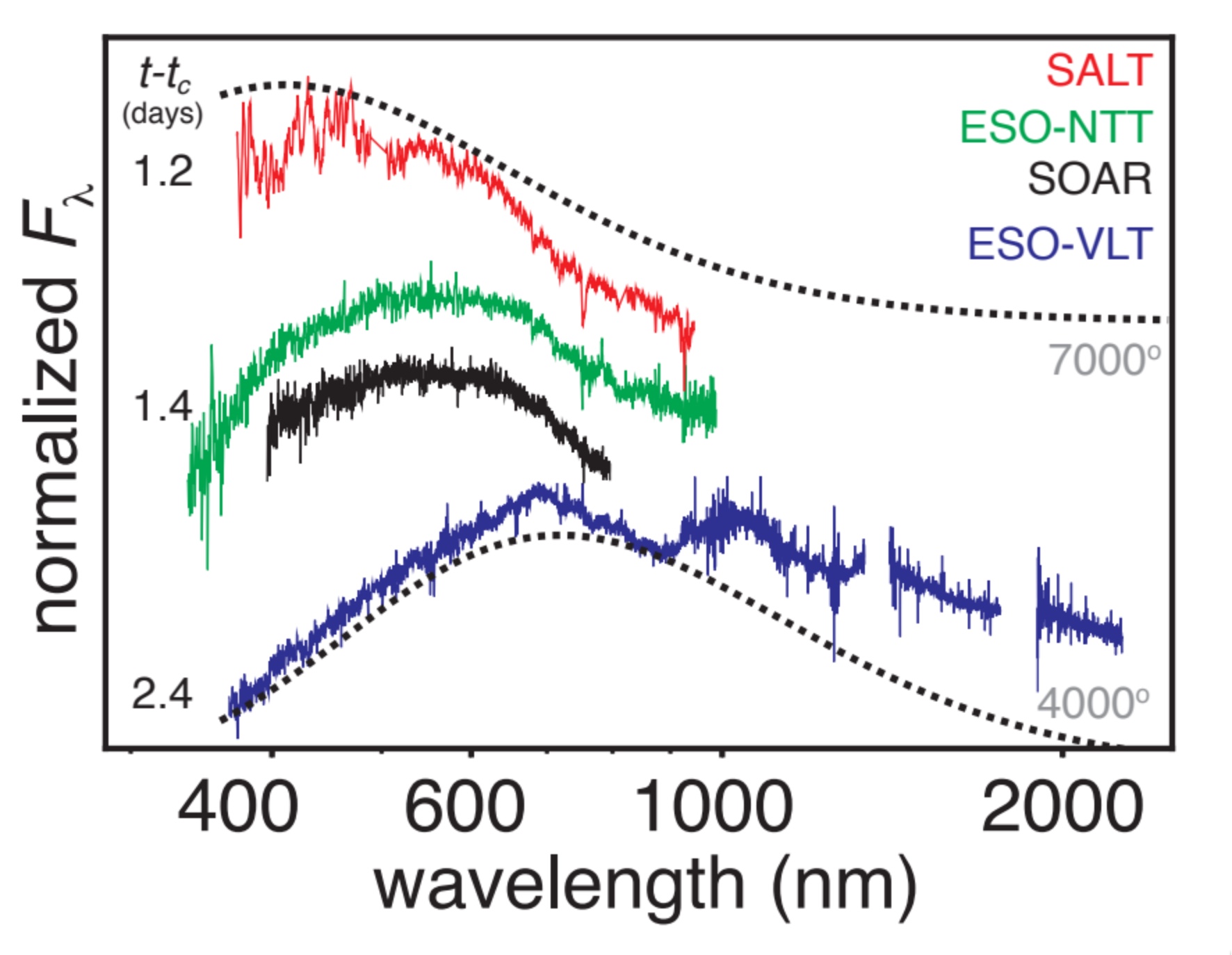 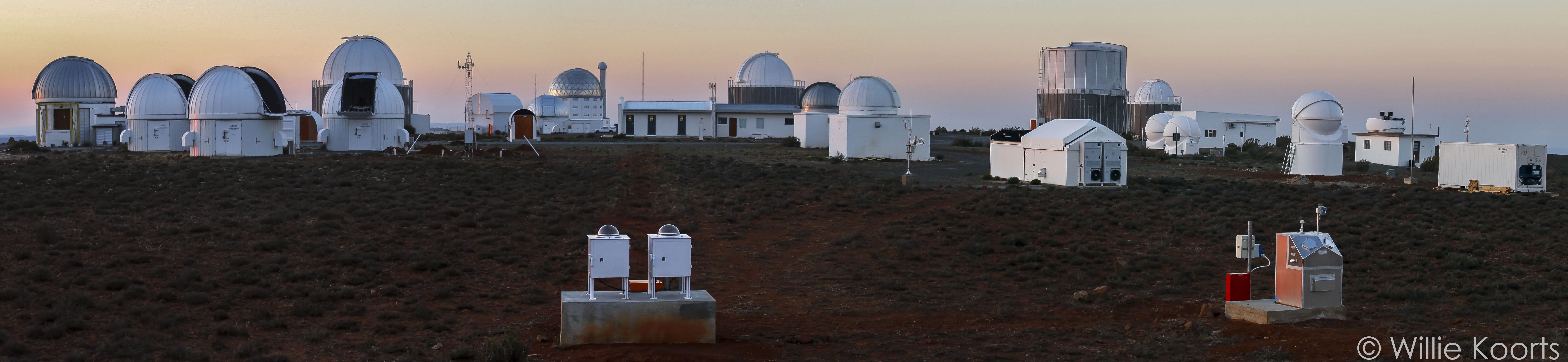 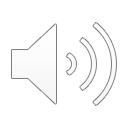 Multi-messenger Observations of a Binary Neutron Star Merger, 
2017ApJ…848L..12A,  3677 Authors
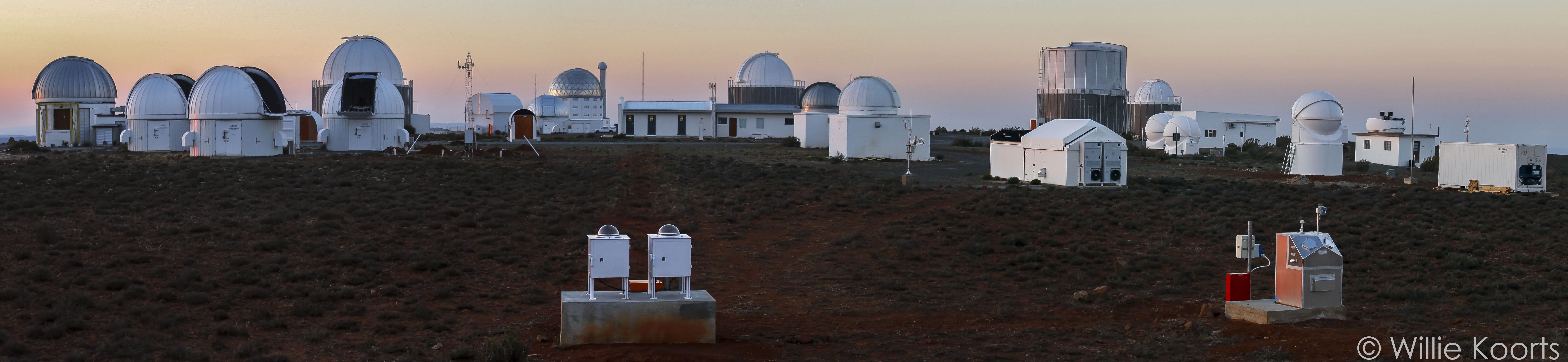 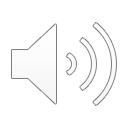 Intelligent Observatory (IO) Vision
To better serve the community/users: (Why)

All telescopes integrated into an the IO (What)
Coordinated science across telescopes in the era of multi-messenger astronomy
Respond to alerts, computer generated requests, automation, robotisation
Advance SAAO into the 4IR
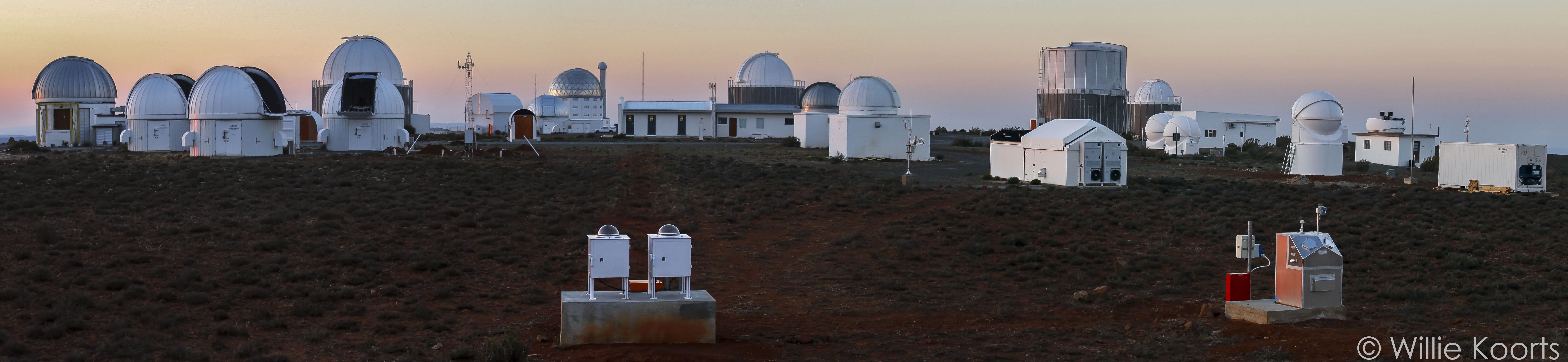 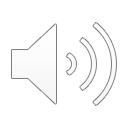 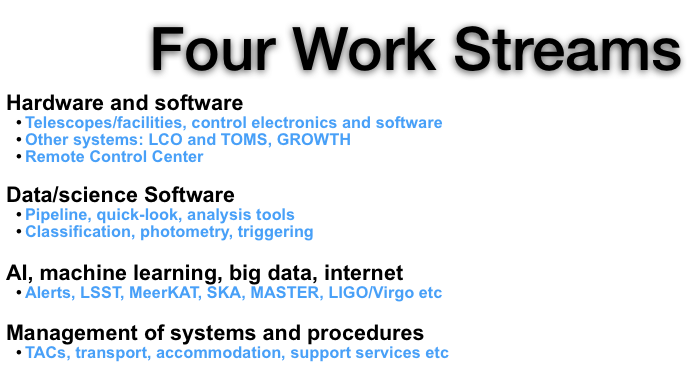 How
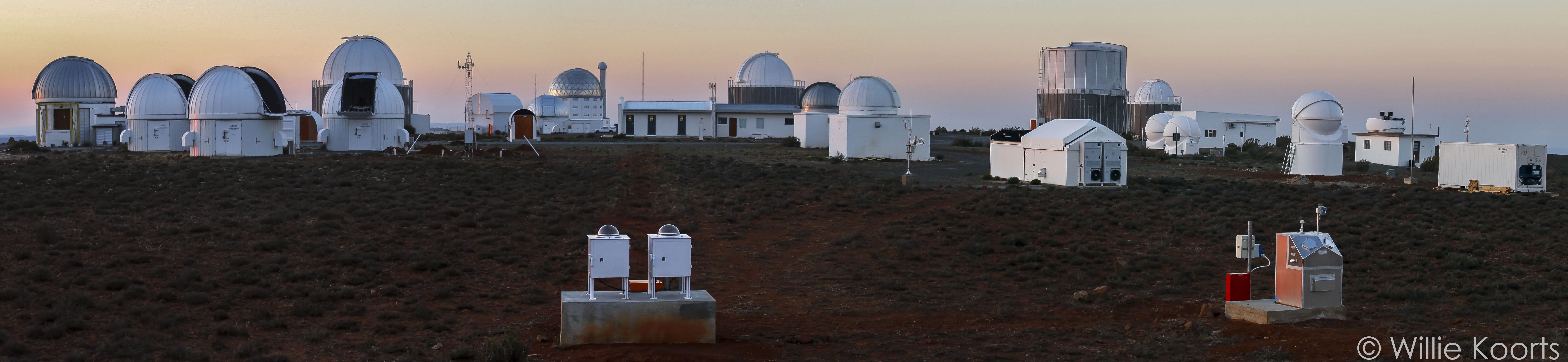 Telescopes 1.9m and 1.0m
In-house control electronics AND software
PLC, C, python, C++
Instruments (imagers, spectrogragh, polarimeter)
In-house control electronics AND software
C, python, C++
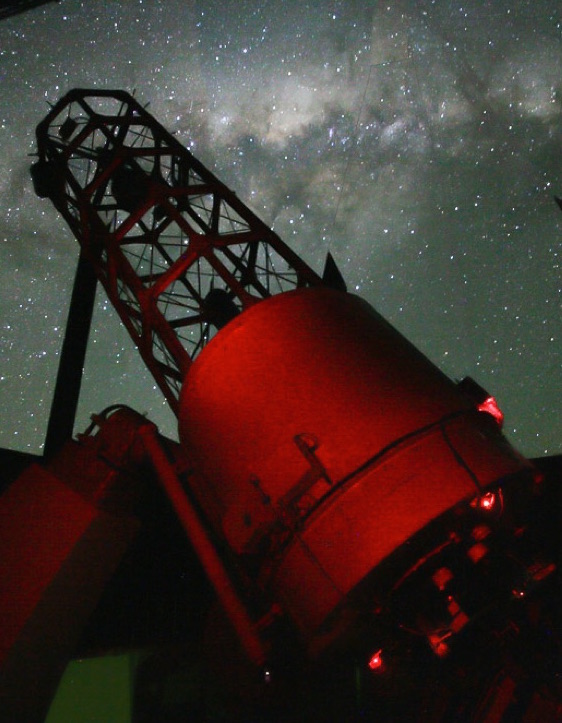 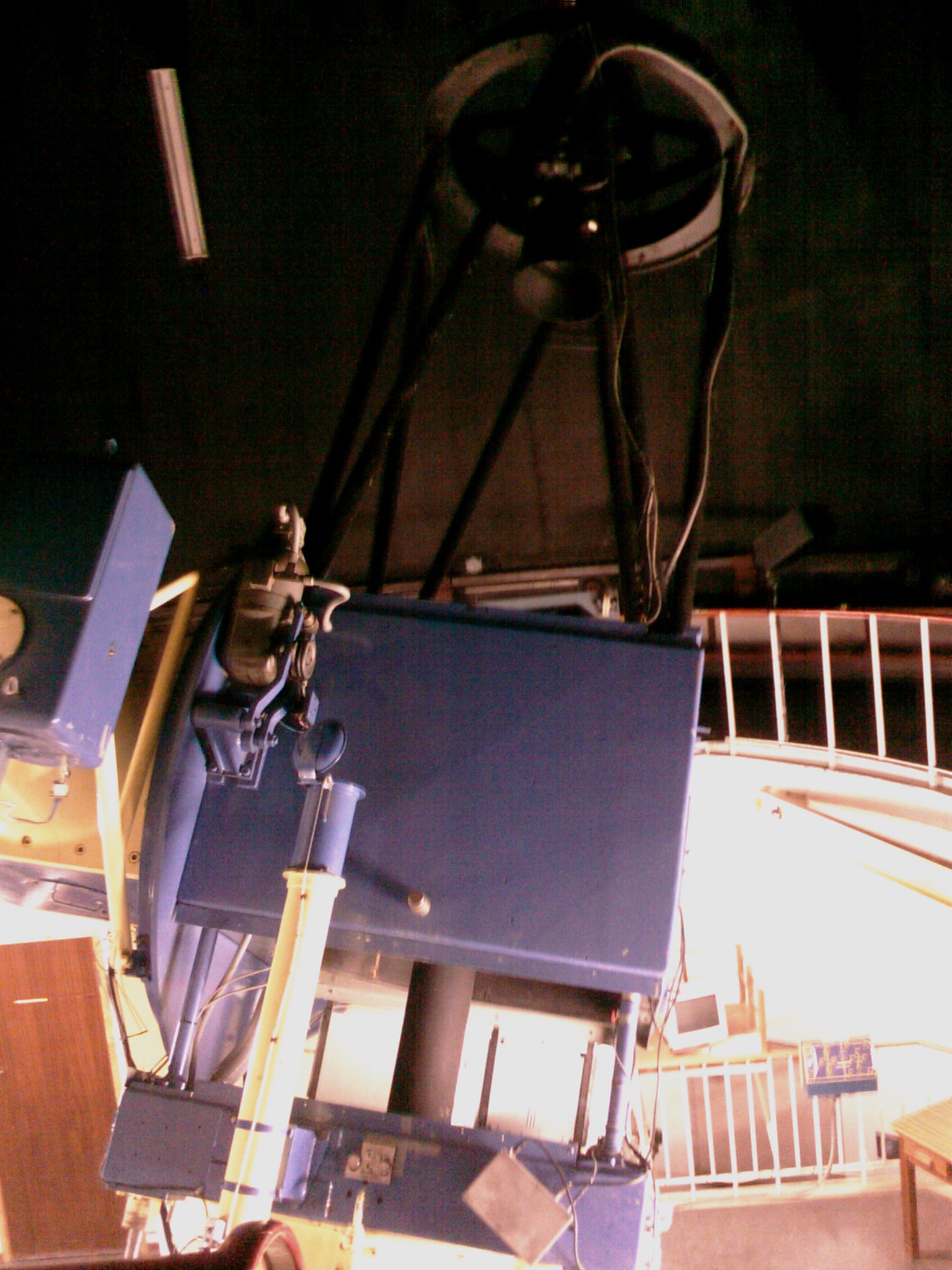 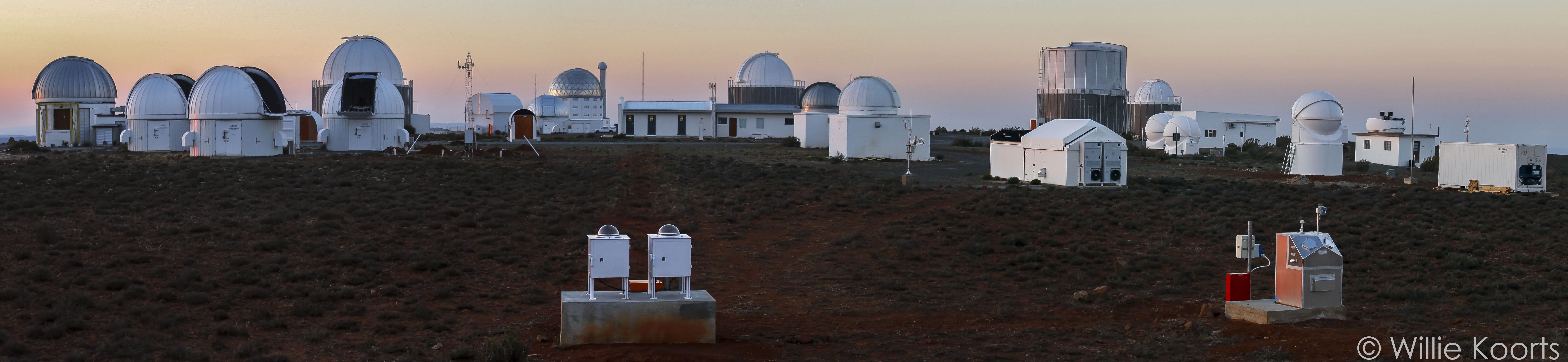 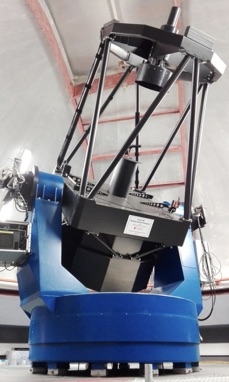 Telescope 1.0m
3rd party control software
Instruments (imagers, spectrogragh)
In-house
Software in partnership with collaborators
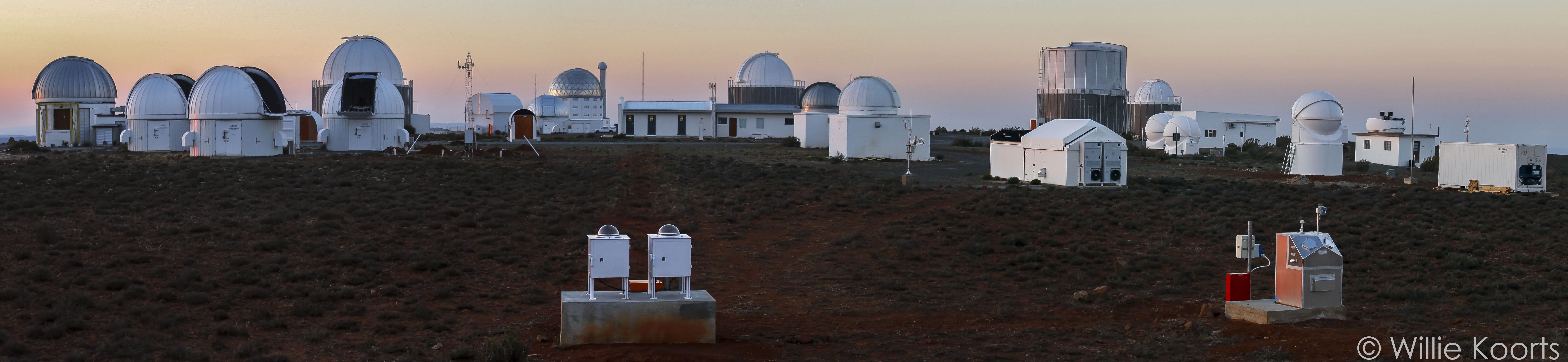 Telescope; Southern Africa Large Telescoe
In-house contracted software engineers (labview)
Instruments (imagers, spectrogragh, polarimeter)
In-house and partners
Service observing
Data bases (data - proposals)
Planning tools
Submission tools
Instrument pipelines and reduction tools
Data analysis
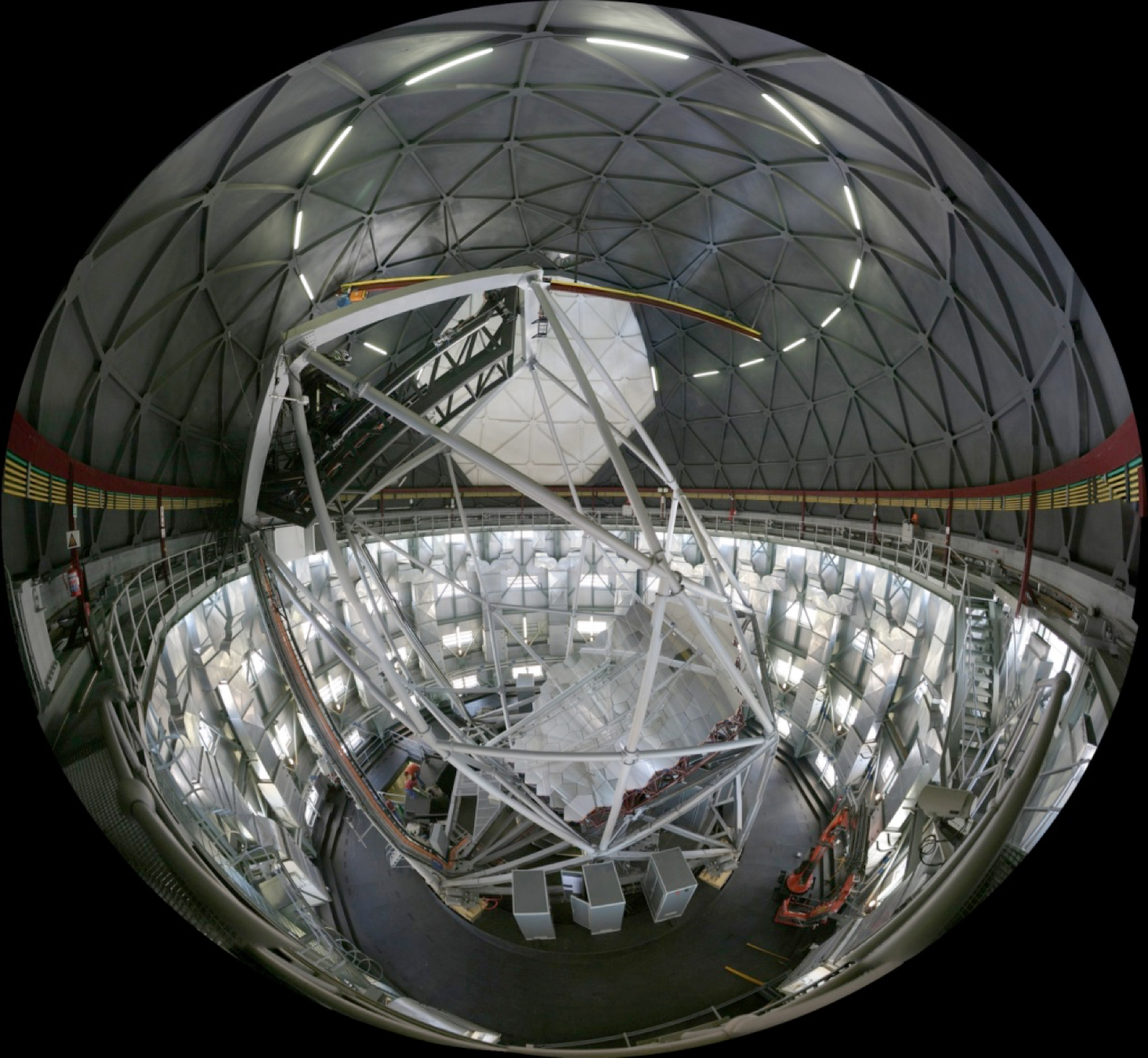 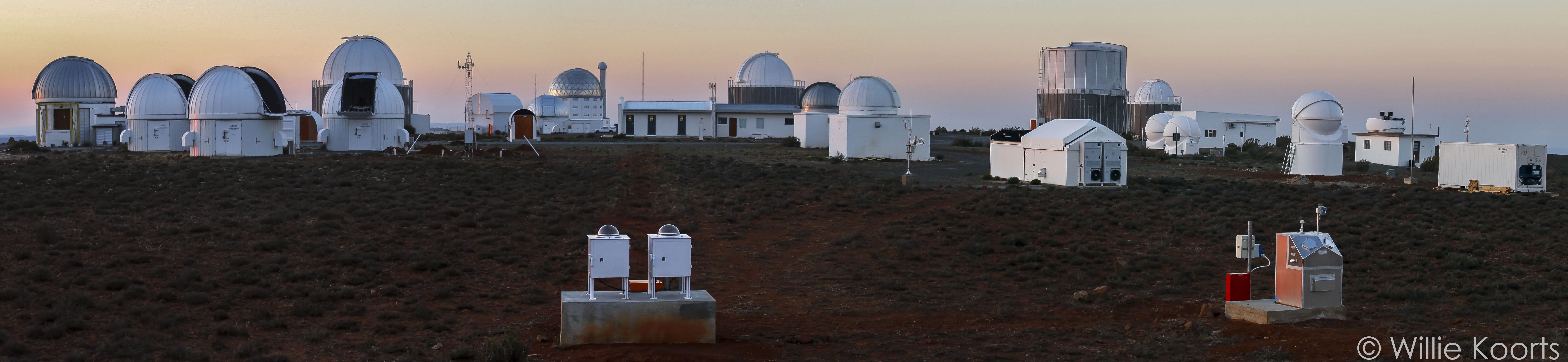 Telescope
In-house contracted software engineers (labview)
Instruments (imagers, spectrogragh, polarimeter)
In-house and partners
Service observing
Data bases (data - proposals)
Planning tools
Submission tools
Instrument pipelines and reduction tools
Data analysis
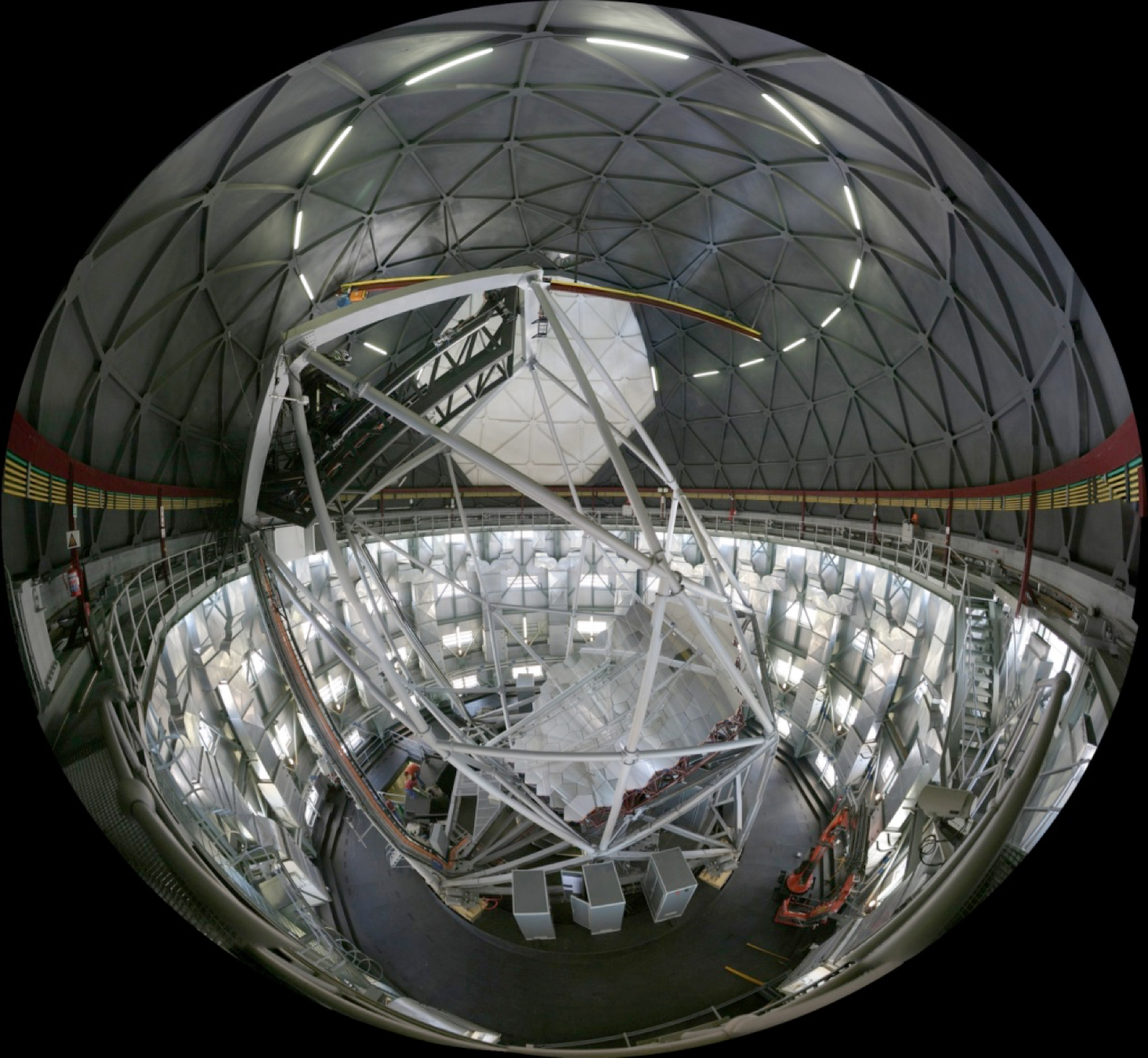 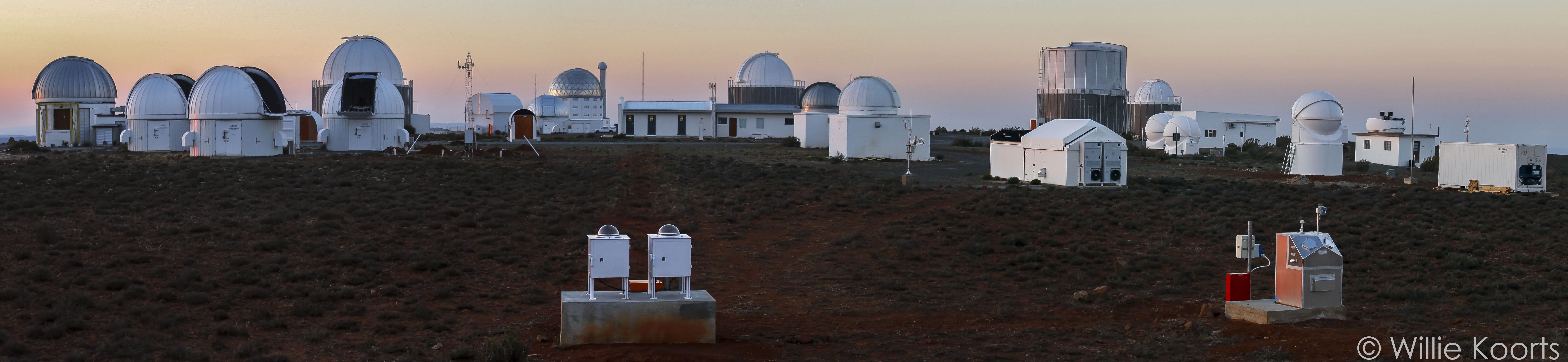 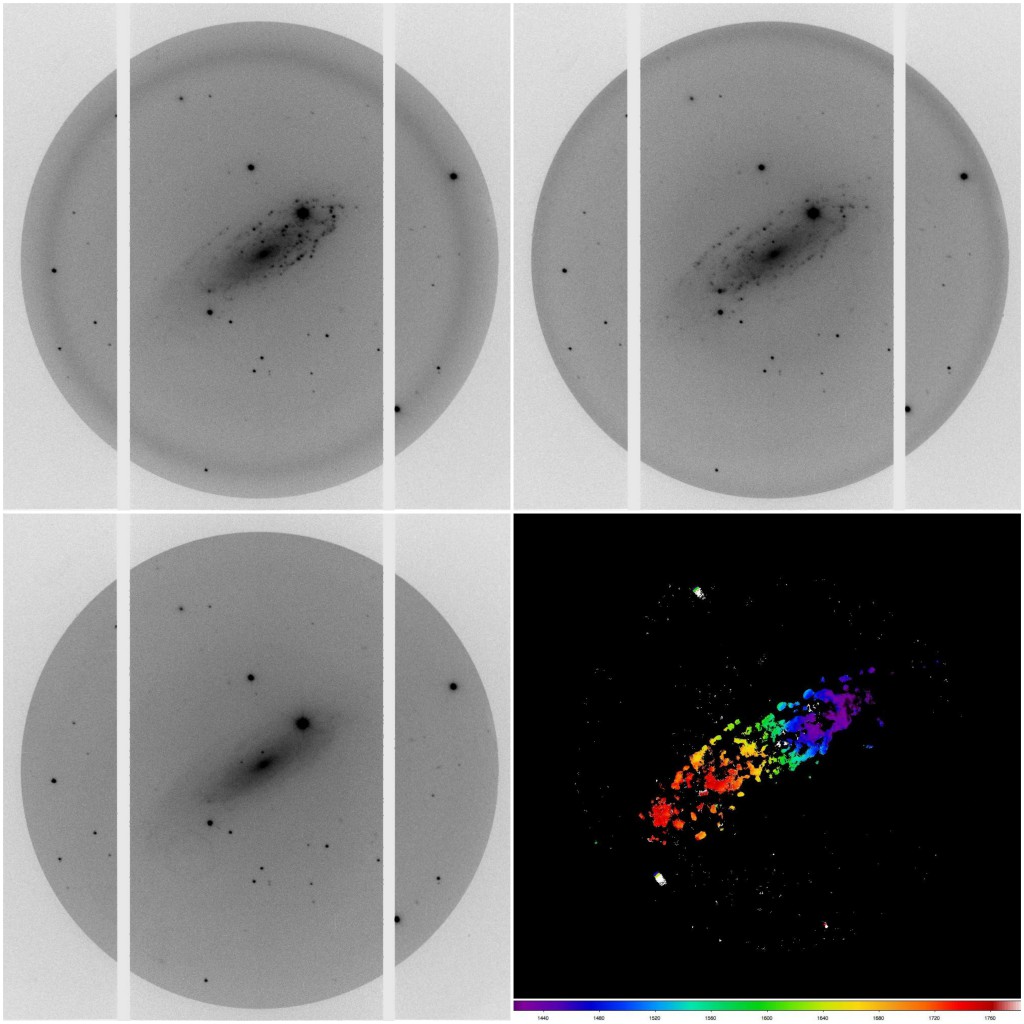 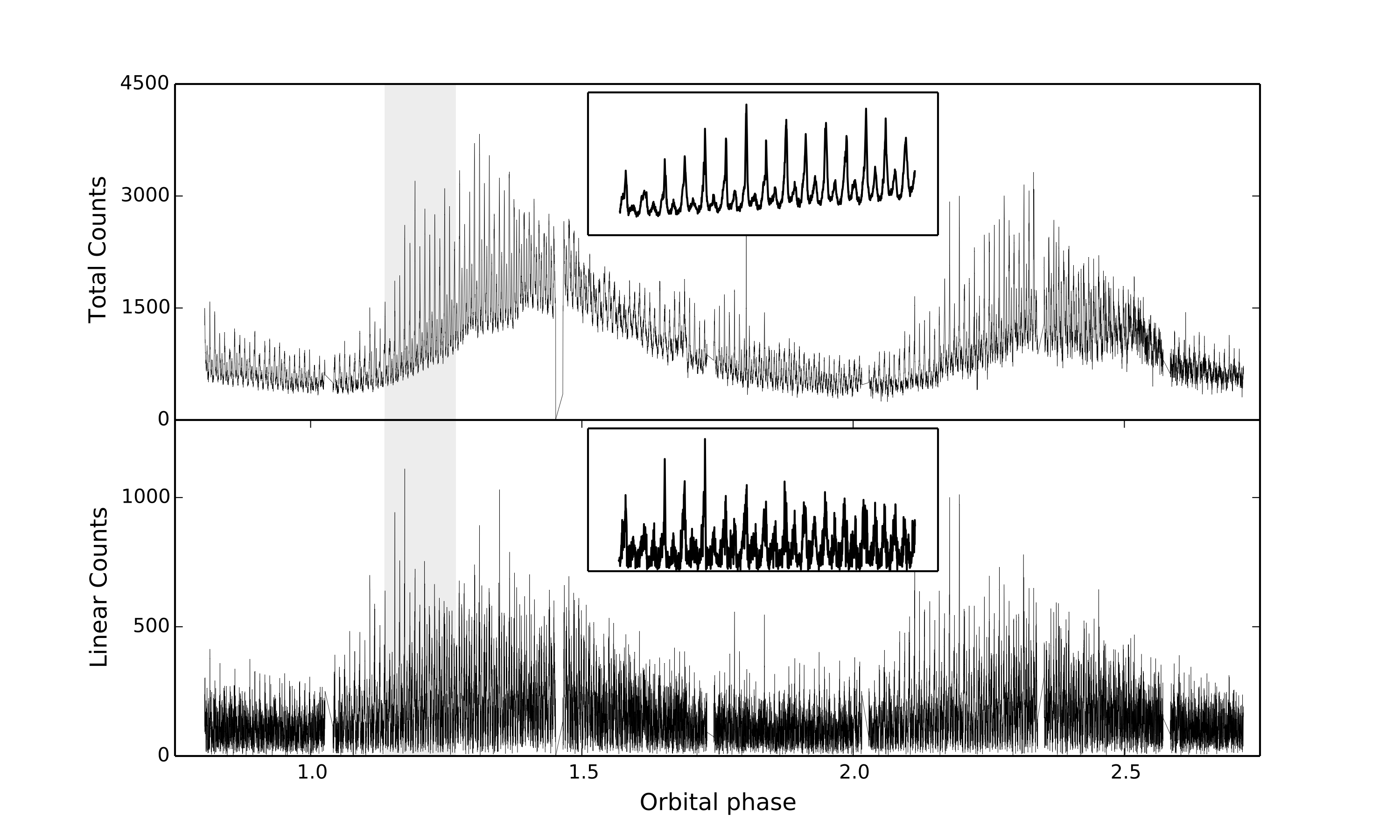 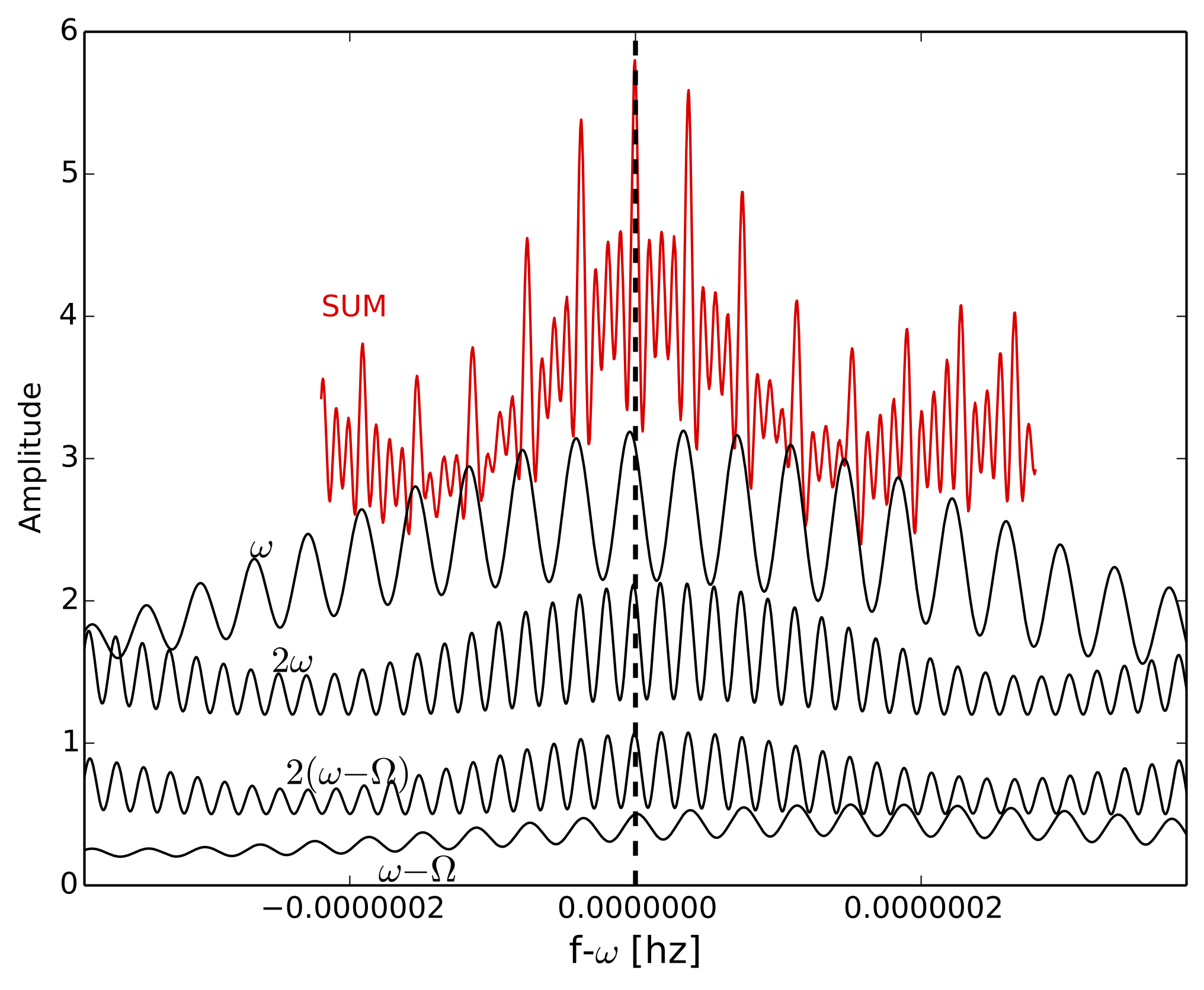 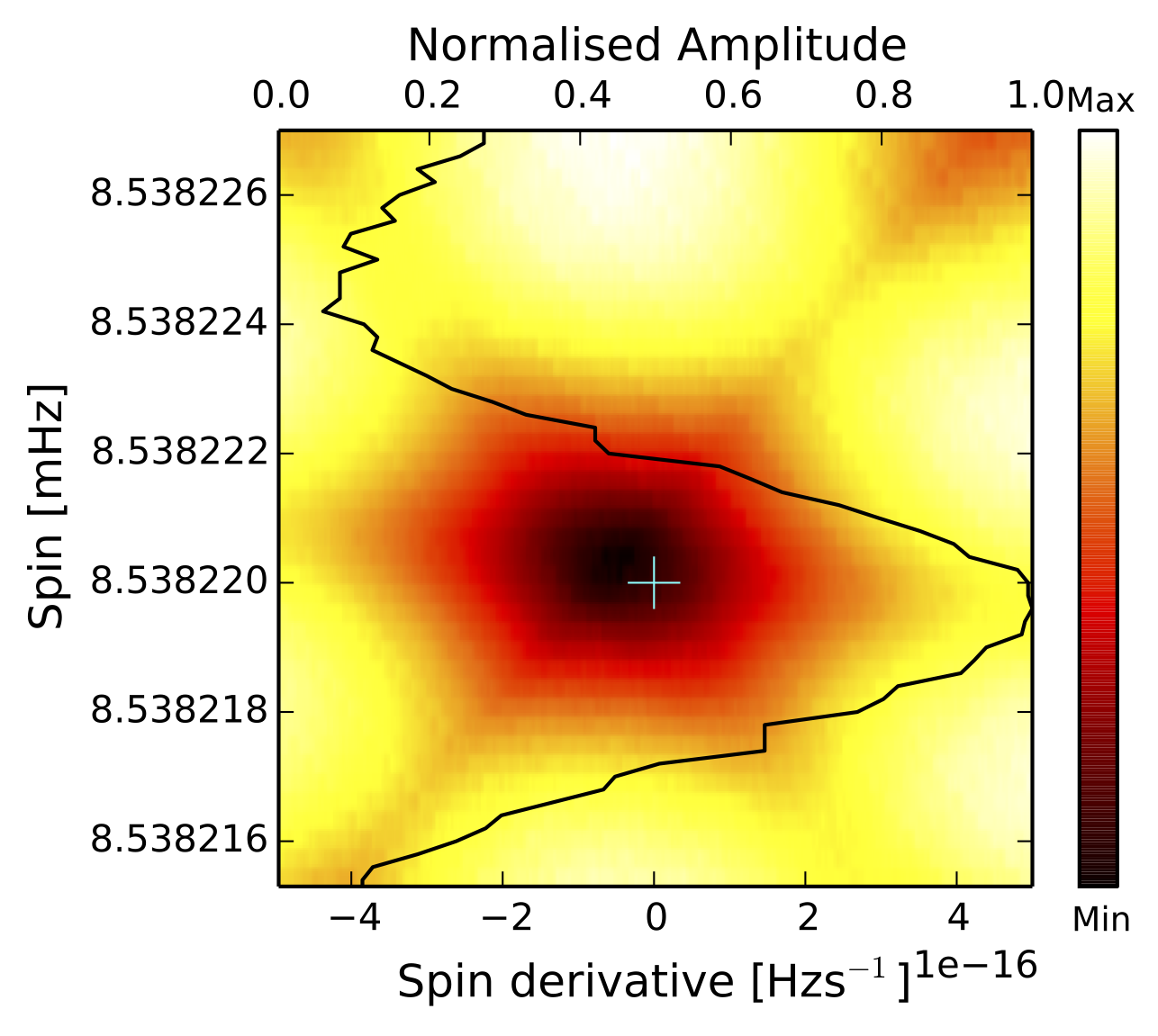 Intelligent Observatory (IO) Vision
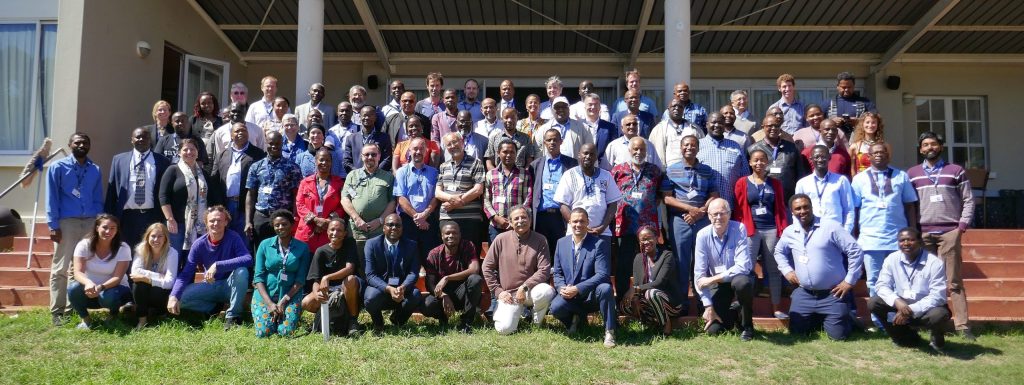 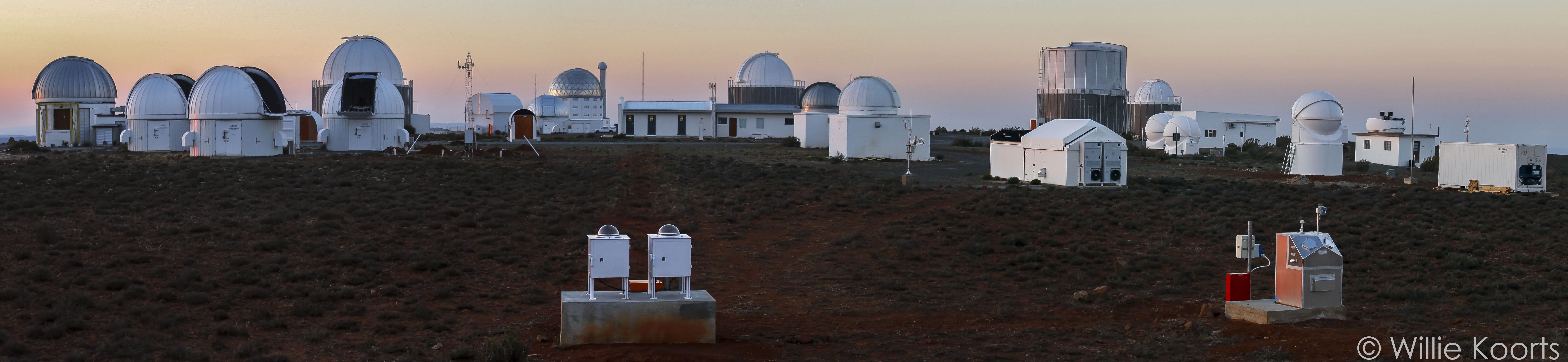 IO Vision
Remote 
Observing
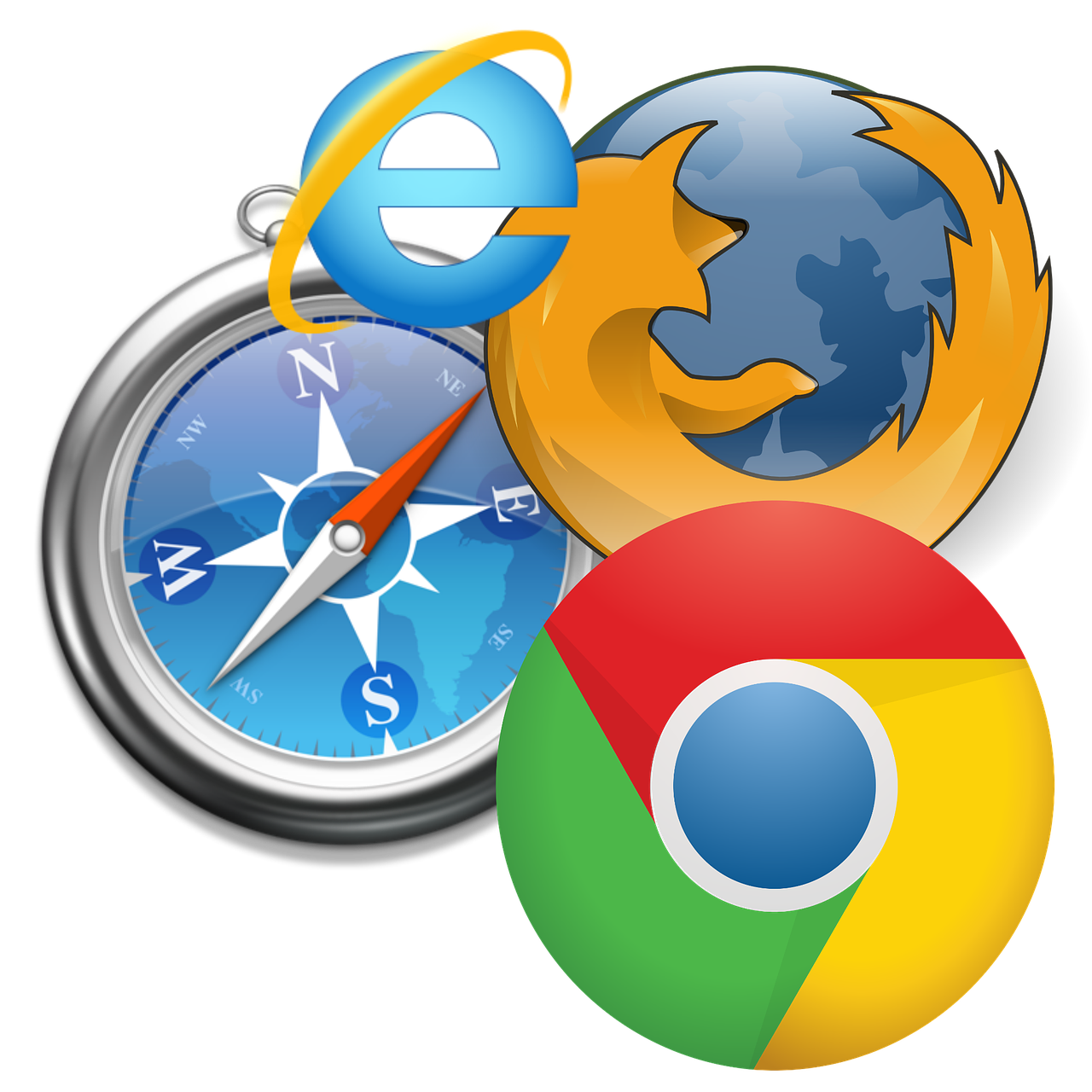 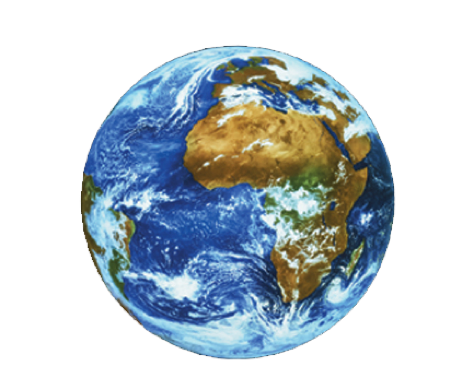 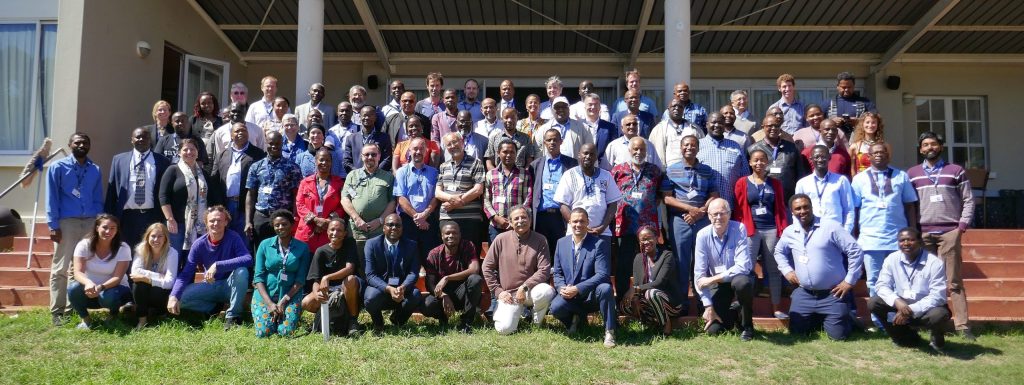 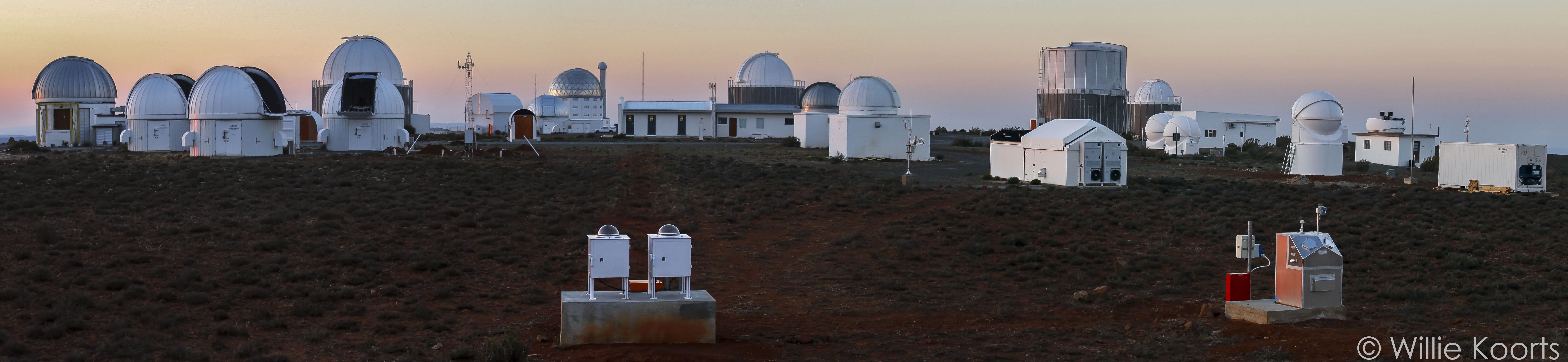 IO Vision
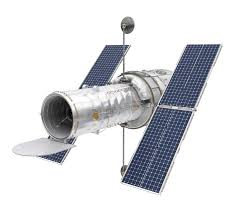 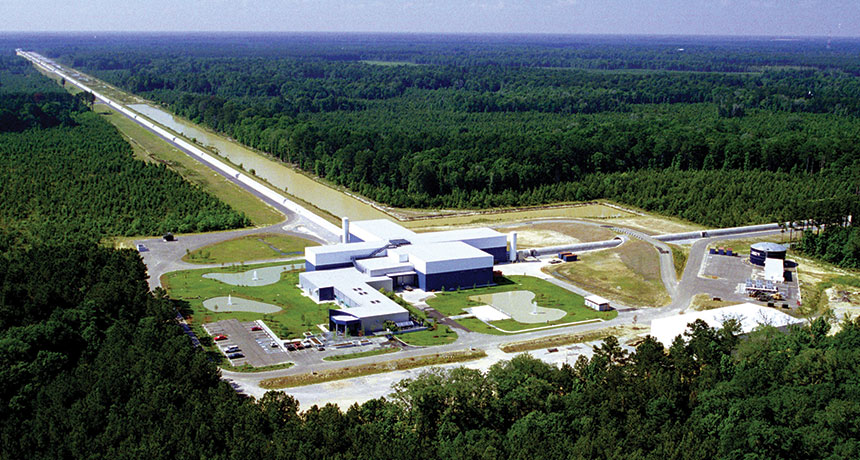 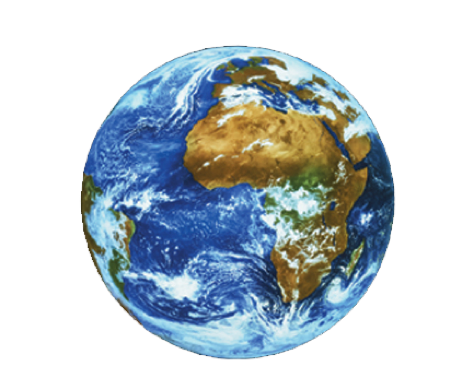 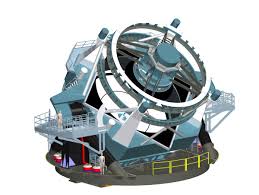 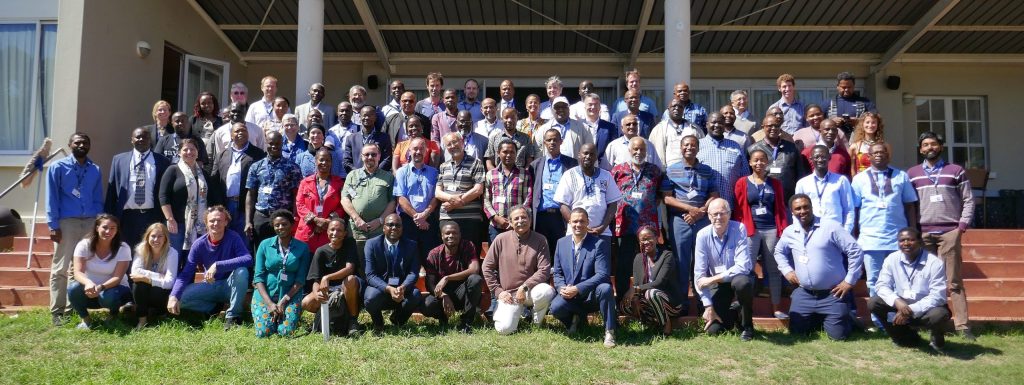 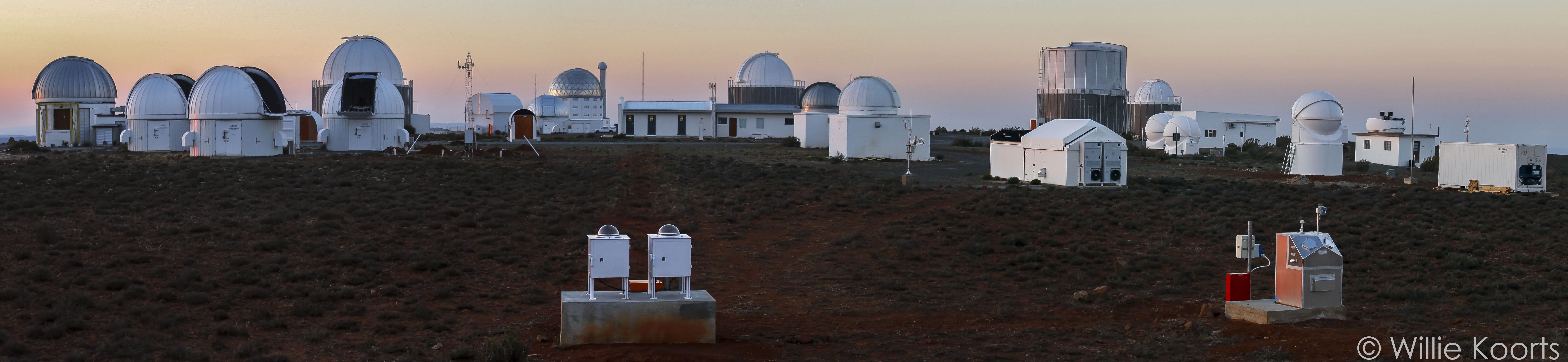 IO Vision
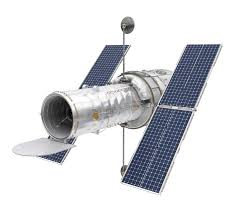 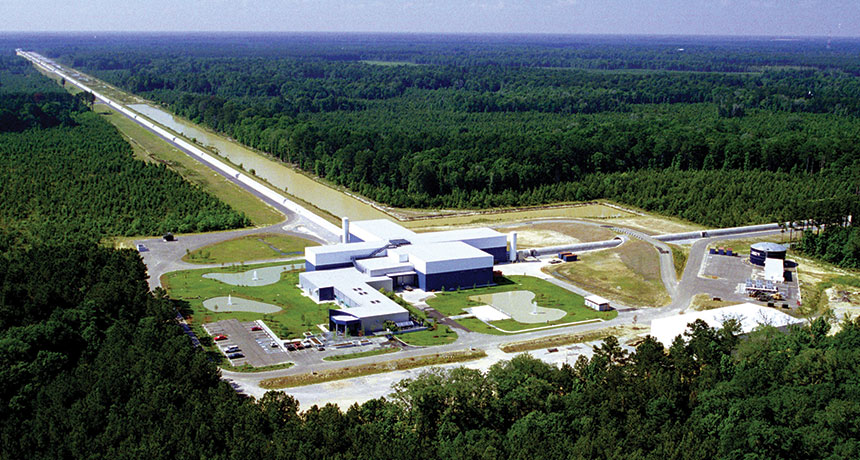 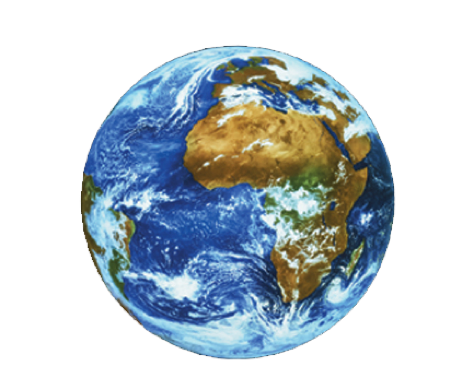 Central Control System IO
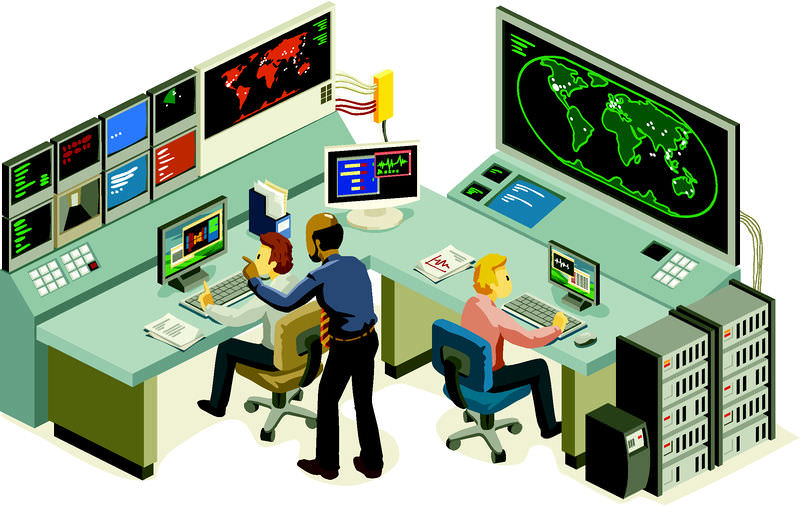 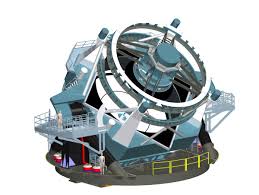 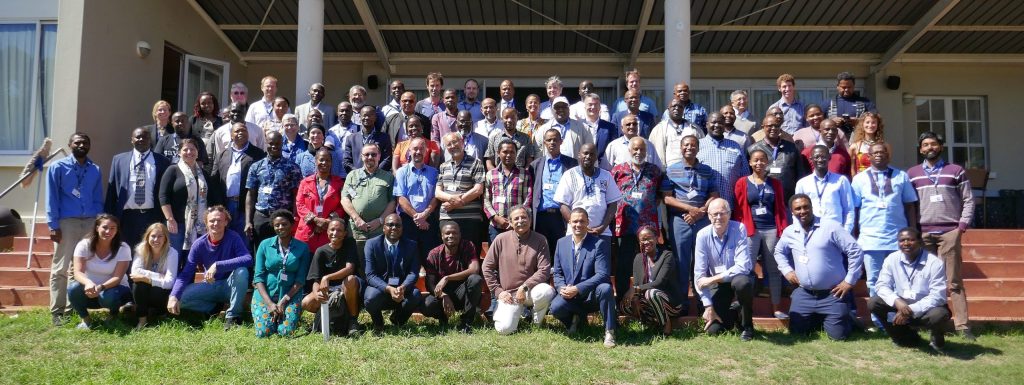 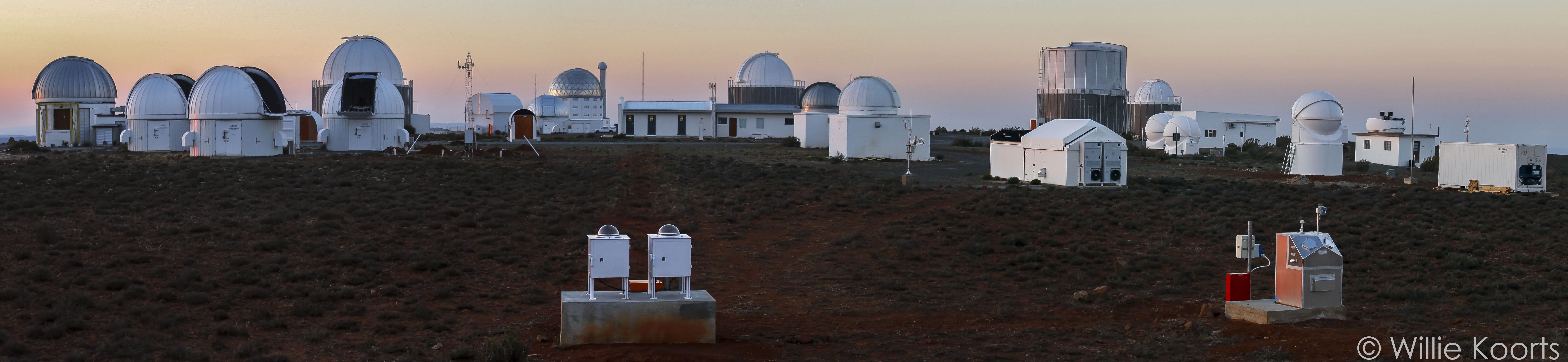 Central Control System IO
Astronomy operations
Software algorithms (AI)
Queue schedulers
Alert systems
Real time data analysis
Proposal management
Data management
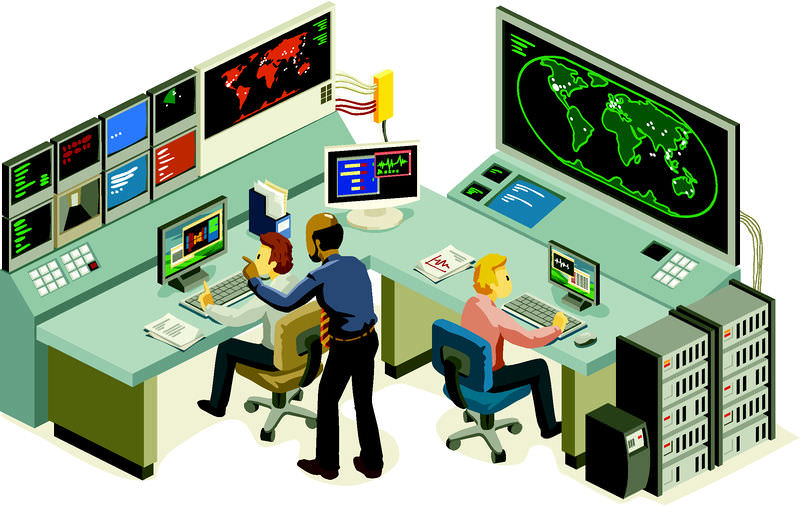 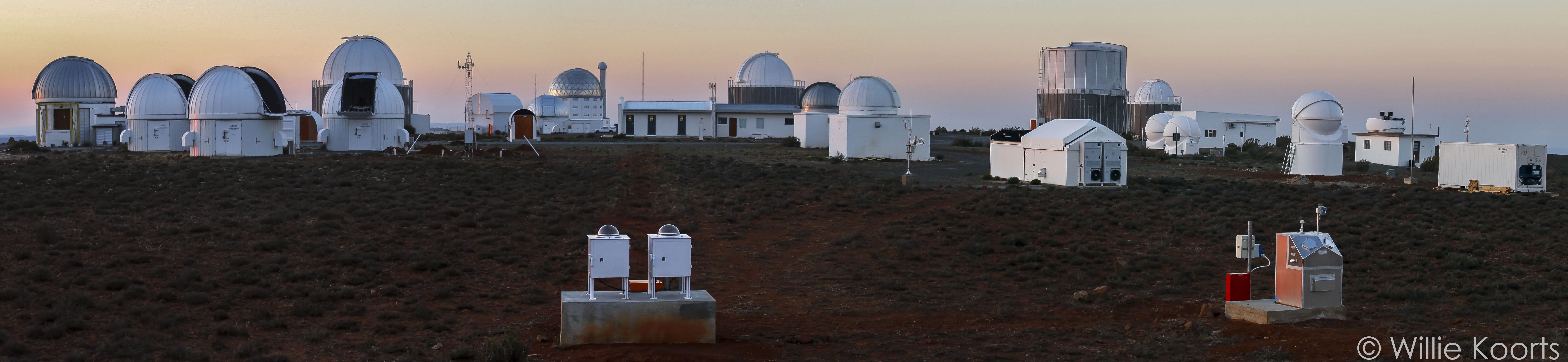 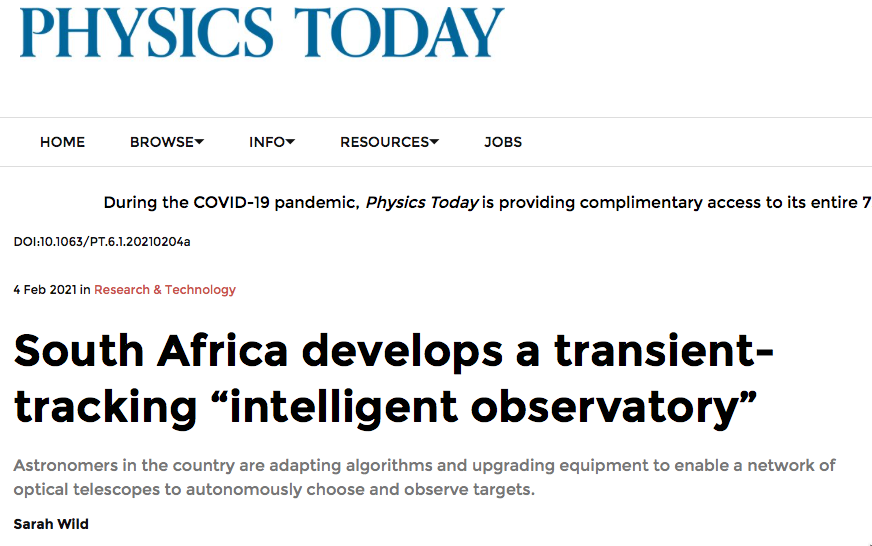 https://io.saao.ac.za/
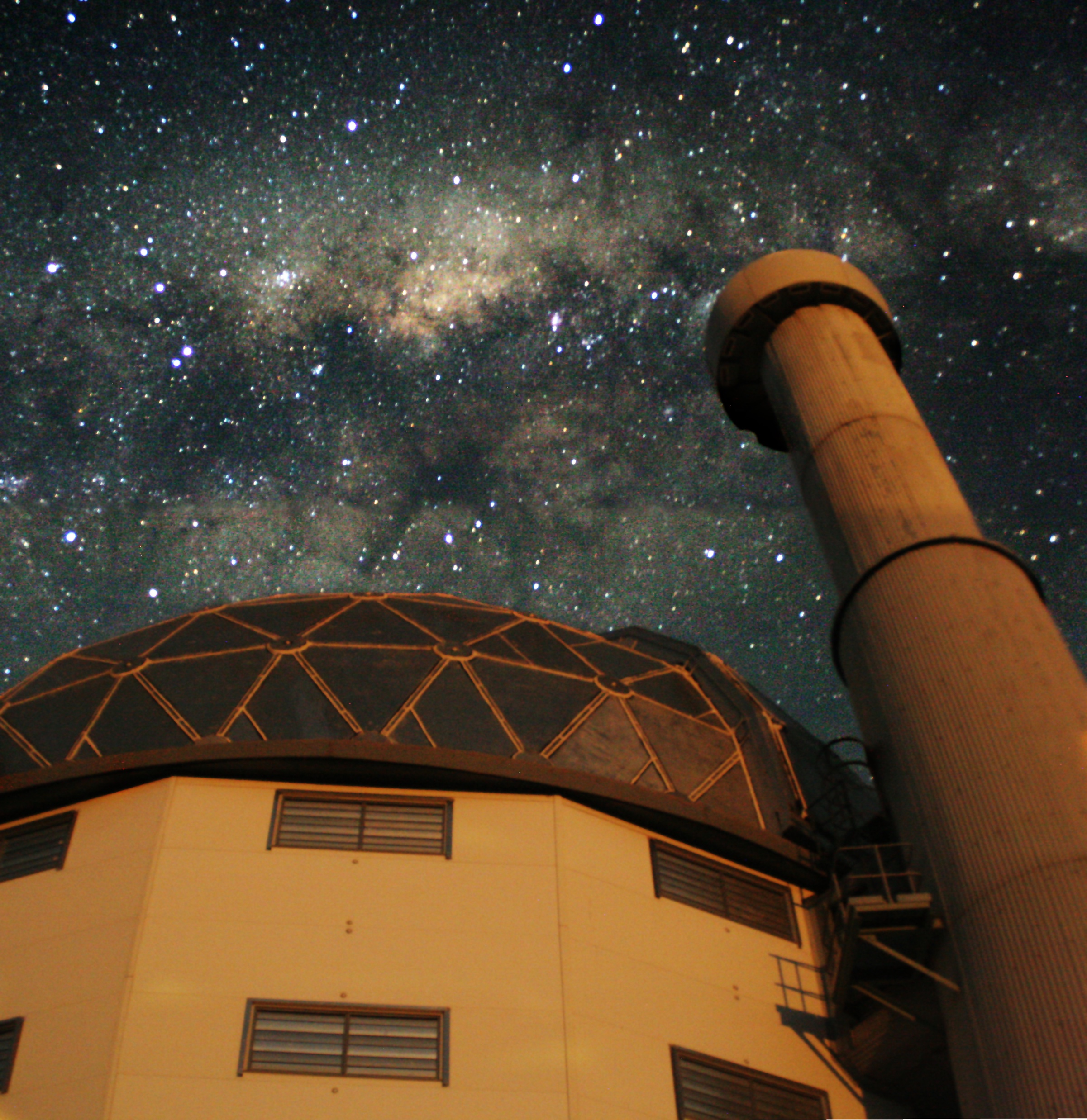 Thankyou
https://io.saao.ac.za/
sbp@saao.ac.za
sbp@nrf.saao.ac.za